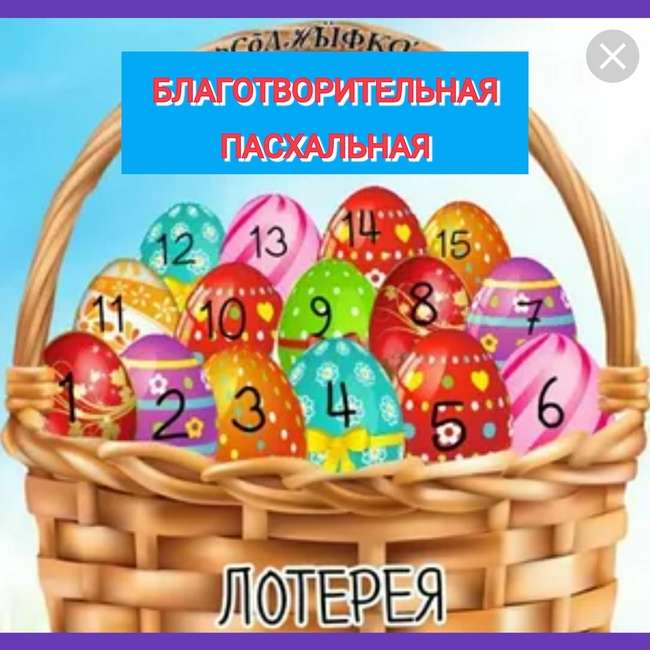 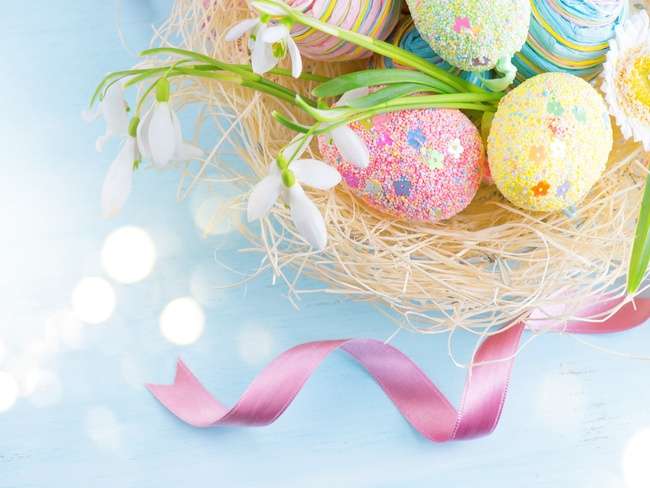 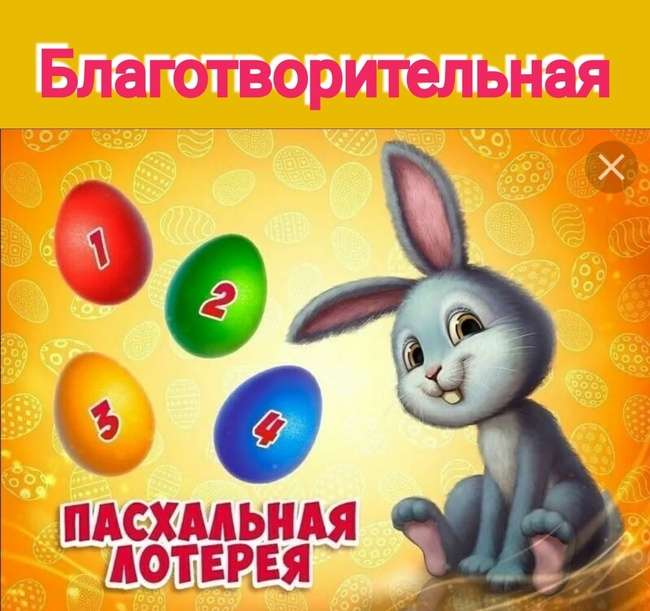 «Несем добро» (детскаябеспроигрышная лотерея)
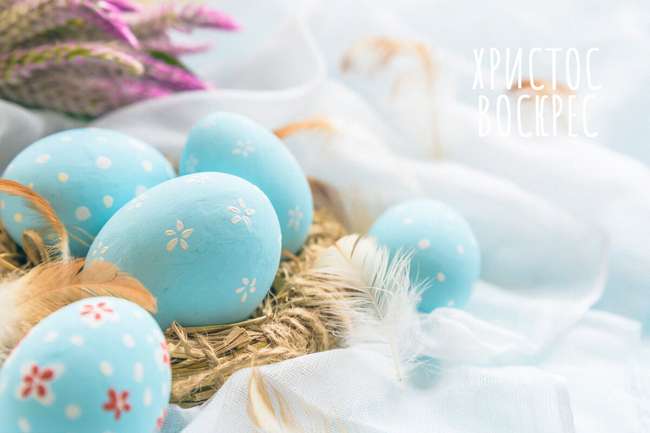 Актуальность:
Мы неоднократно говорим детям о доброте, отзывчивости, милосердии, сопереживании и уважении к другим людям. Но очень тяжело это сделать на словах, проще показать это на личном примере через поступки и дела.  Праздник Пасха послужил отличным поводом для проведения благотворительной лотереи «Несем добро», так как –  это светлый великий праздник, который ассоциируется с добром и милосердием.  
          Благотворительная лотерея позволяет решить сразу две проблемы, с одной стороны дошкольникам с детства в игровой форме прививаются моральные качества – неравнодушие, участливость, милосердие, а с другой позволяет нам оказывать материальную помощь тем, кто в ней нуждается.

ПОМОГАГАЕМ БОЛЬШЕ КОГДА ВМЕСТЕ!!!
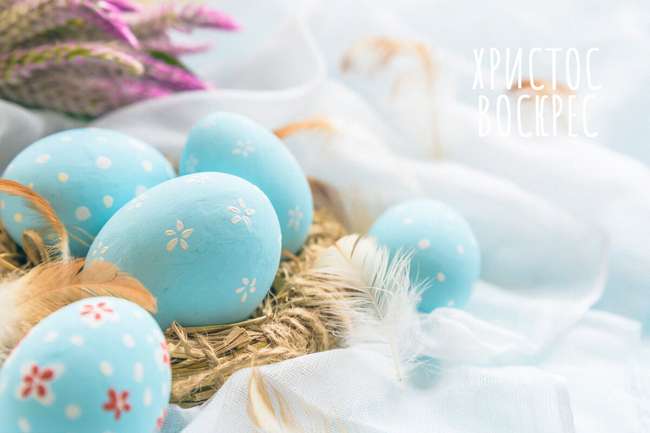 Цель: включение детей дошкольного возраста в совместную общественно – полезную и благотворительную деятельность через организацию и проведение лотереи; создание условия для успешного взаимодействия детского сада и семьи)
Задачи:
1.Разработать план проведения лотереи;
2. Внедрить лотерею как новую форму совместной деятельности детей и взрослых;
3. Разнообразить работу с семьями воспитанников;
4. Воспитывать у детей положительное отношение к доброте, желание совершать добрые поступки во имя блага окружающих;
4. Расширить круг взаимодействия с социальными партнерами.
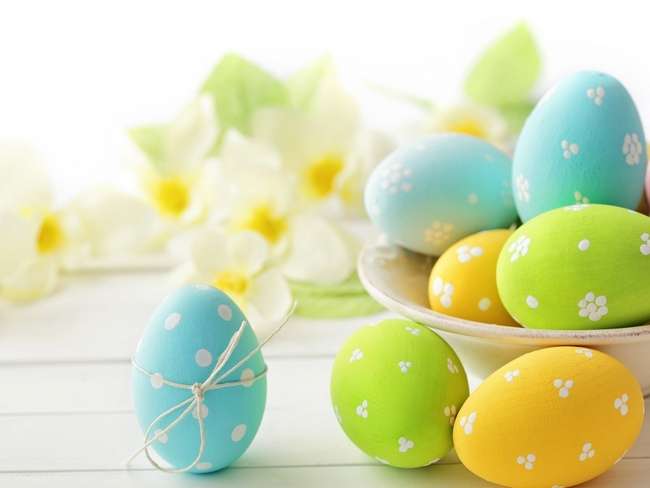 Подготовка к  лотерее:- изготовление призов родителями в соответствии  с праздником;- оформление помещения, где будет проводиться лотерея (музыкальное сопровождение, соответствующий антураж, ведущий в красочном костюме).
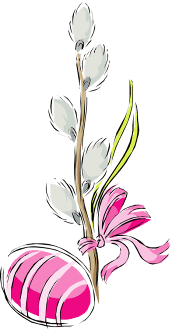 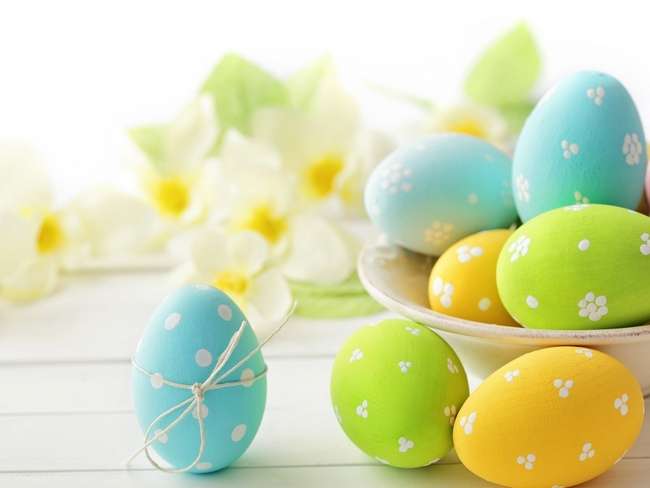 Примерный план проведения детской беспроигрышной лотереи:
Пасха – великий праздник, который ассоциируется с добром и милосердием.  
Лотерею можно провести в саду, на ярмарке, в школе и на любом другом детском мероприятии.   
Призы  в соответствии темы праздника. Можно сделать самостоятельно: пасхальные яйца, кролики, курочки, куличики и т.д.                                                                                                                           
Цена билетика на усмотрение родителей.
Количество билетов и призов по количеству детей. 
Как проводится: Организуется лототрон с яйцами от киндер – сюрпризов, в которые заранее распечатываются и помещаются билетики с названием приза. Стол с разложенными призами. Место для лотереи украшается плакатами, картинками и воздушными шарами.                                                                                                                                                             Дети по очереди вытягивают капсулу, открывают ее и зачитывается название приза, который он выиграл. 
Лотерею проводит ведущий.                                                                                                              
Все вырученные средства от лотереи идут на благотворительность.
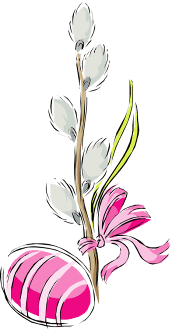 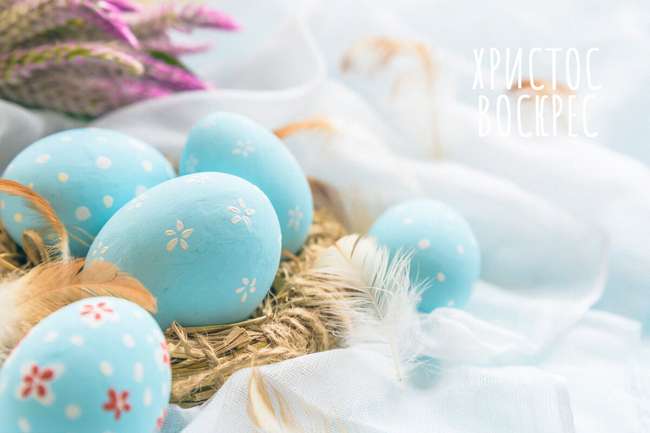 Разыгрываемые призы:
Куличи
Яйца
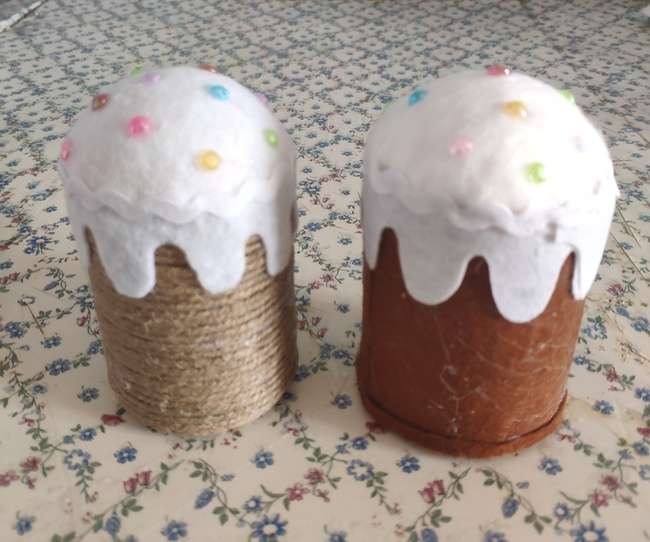 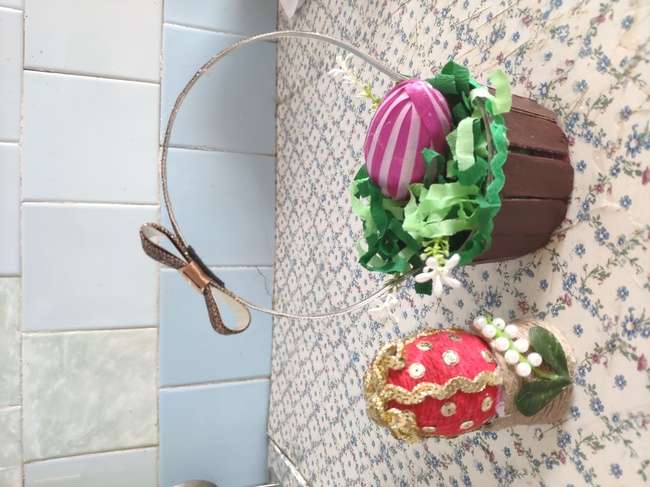 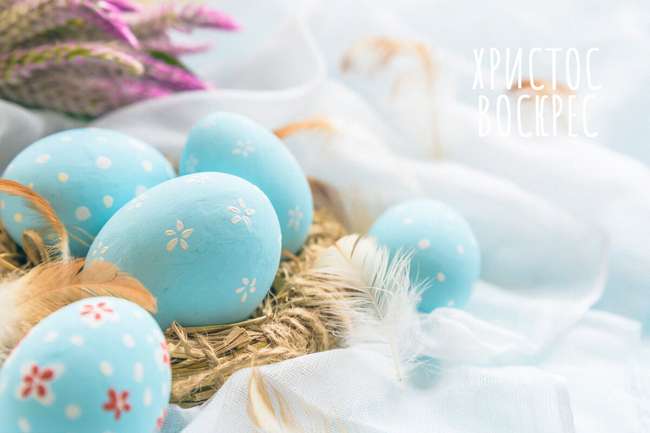 Пасхальные курочки
Пасхальные кролики
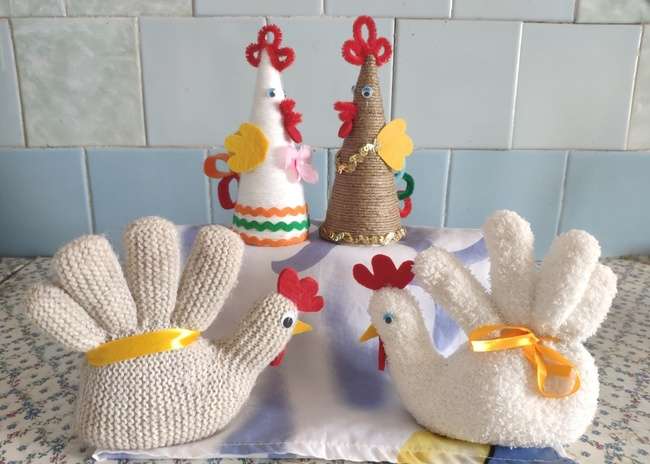 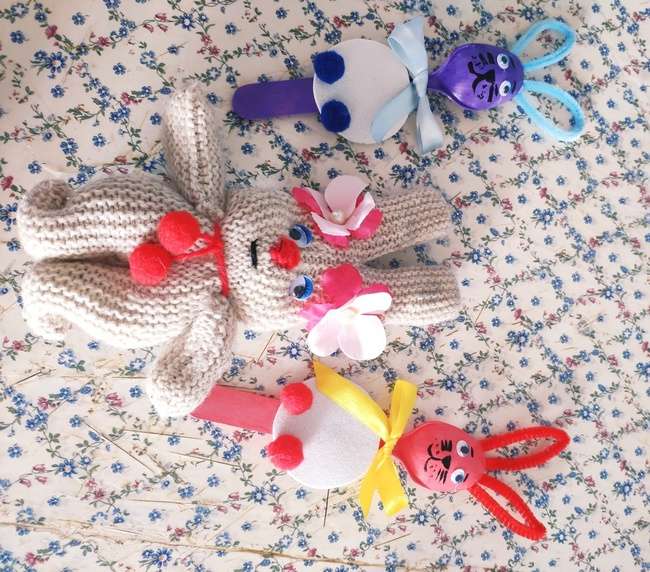 Пасхальные цыплята
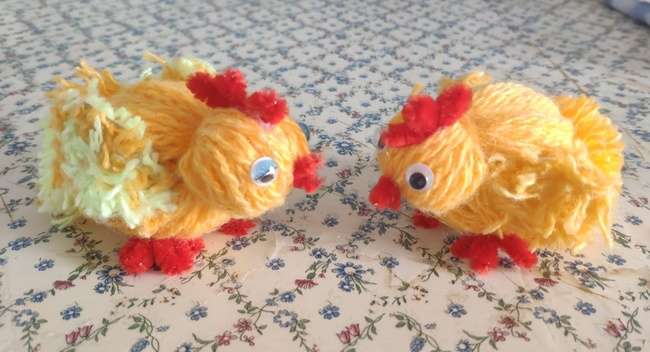 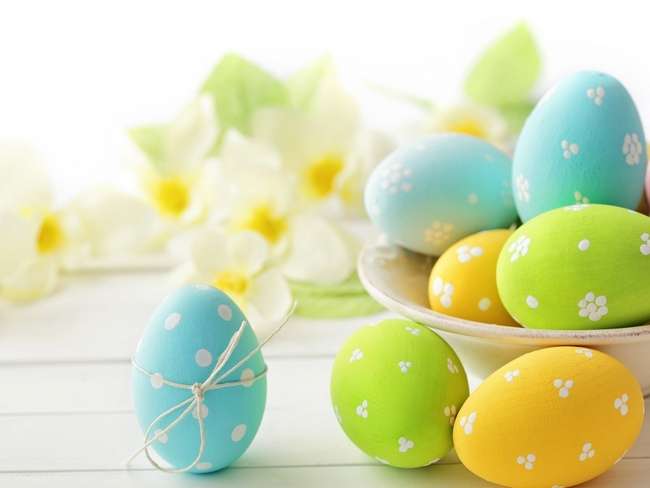 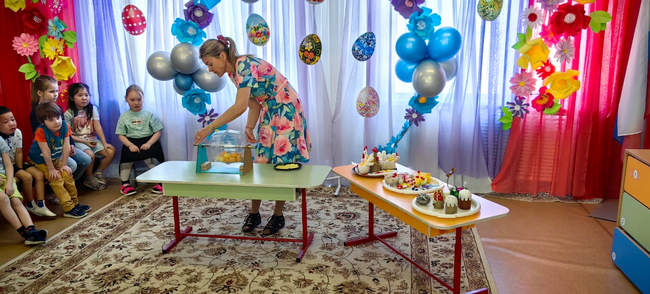 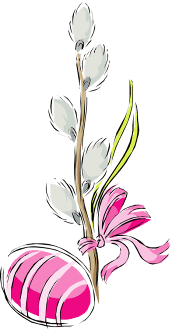 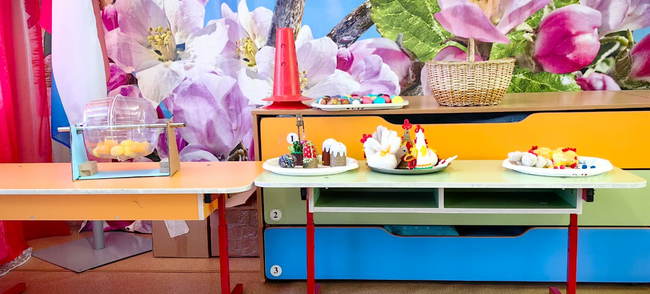 Подготовительный
этап
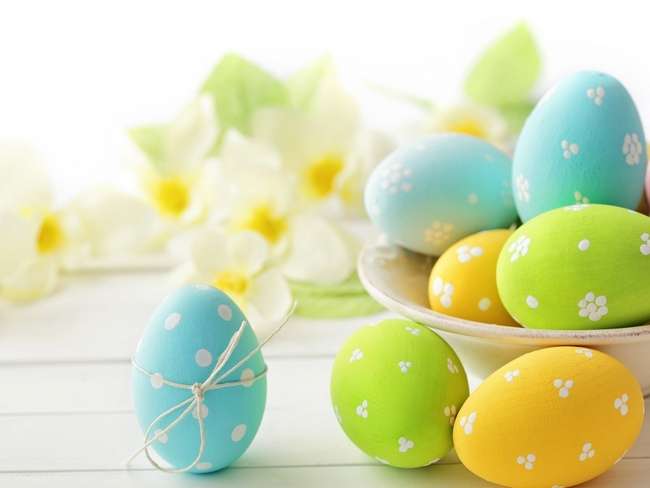 Жеребьвка
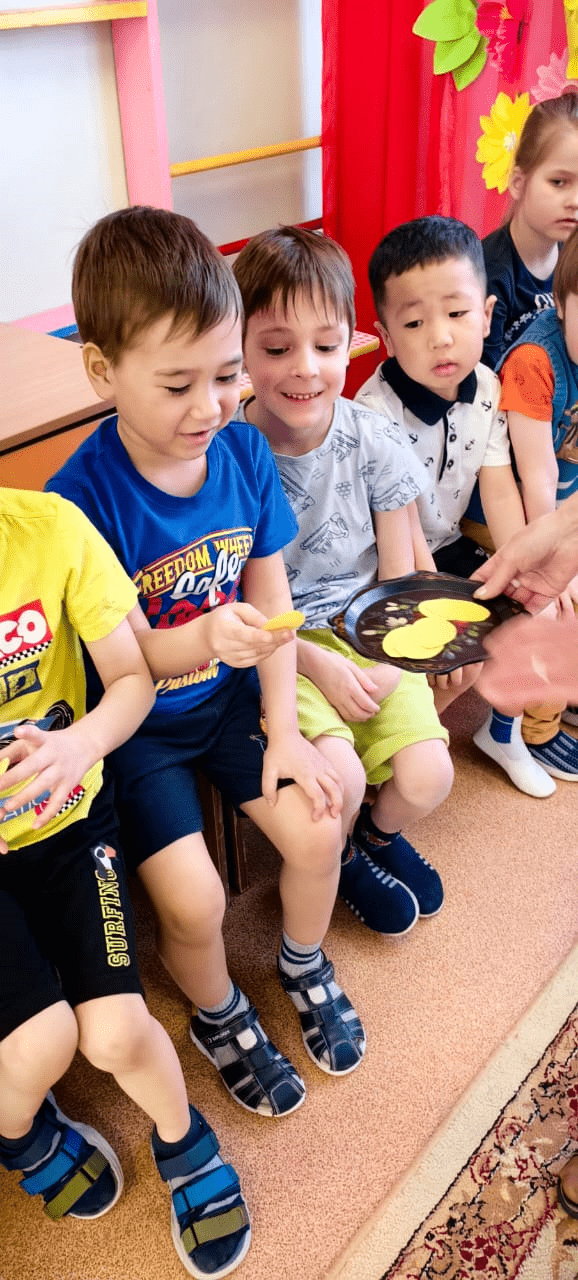 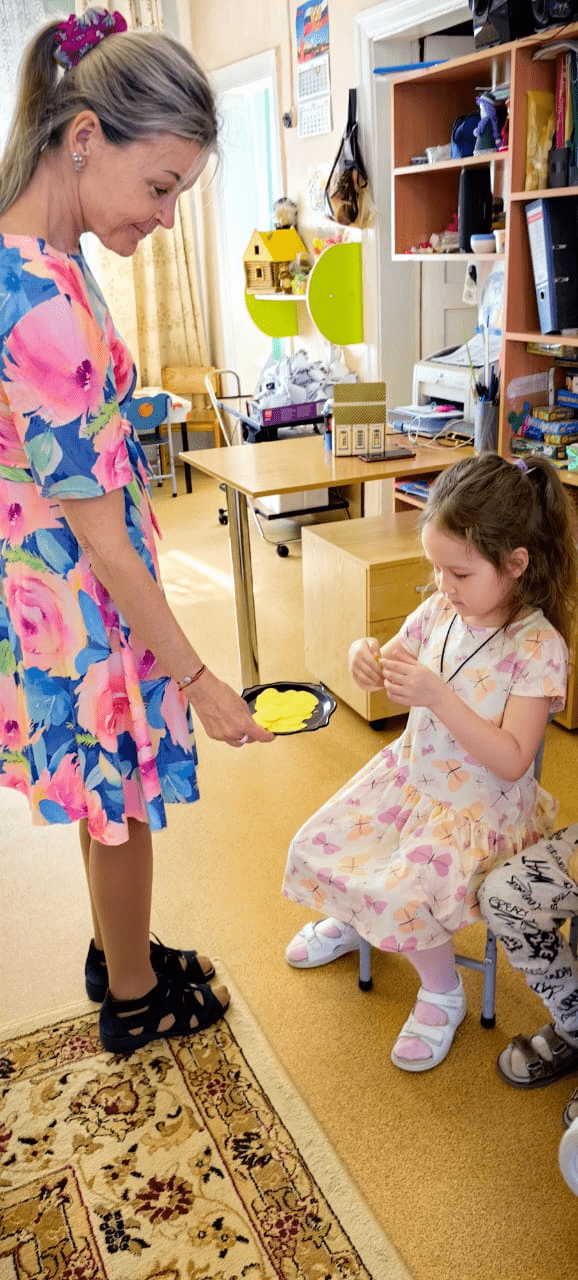 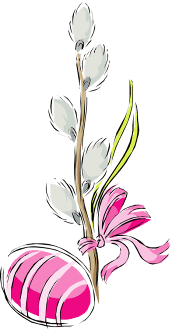 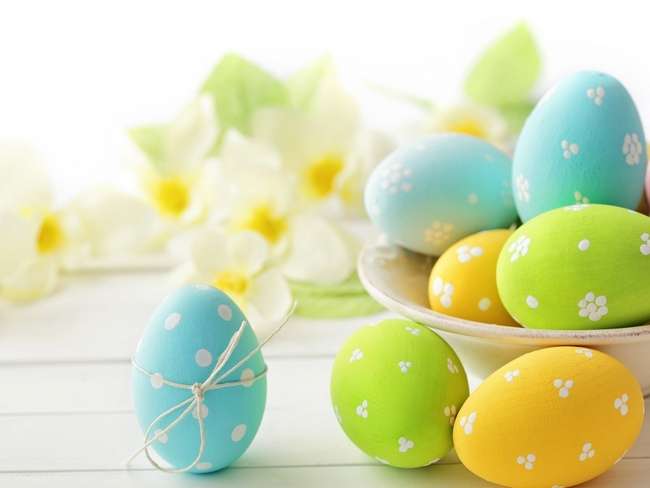 Розыгрыш призов
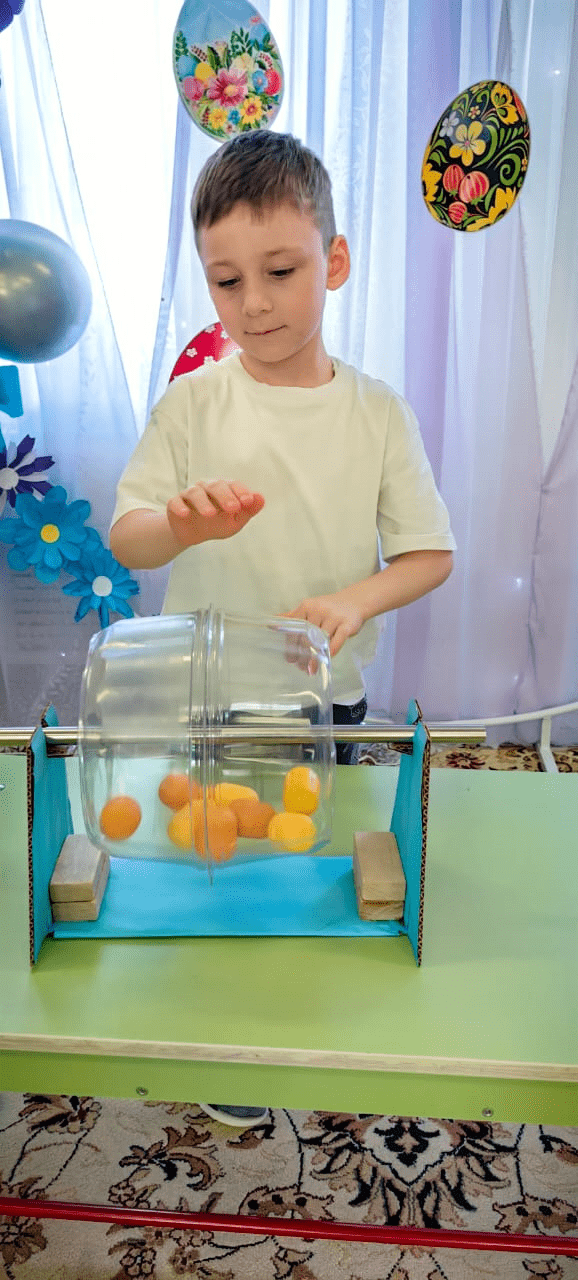 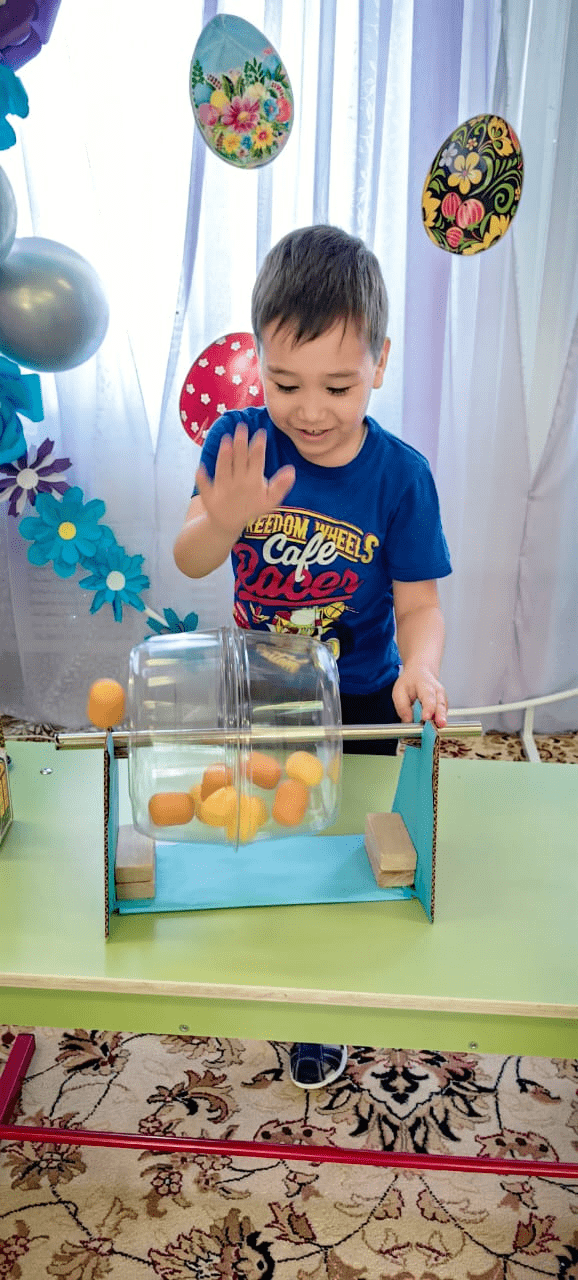 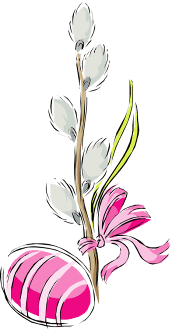 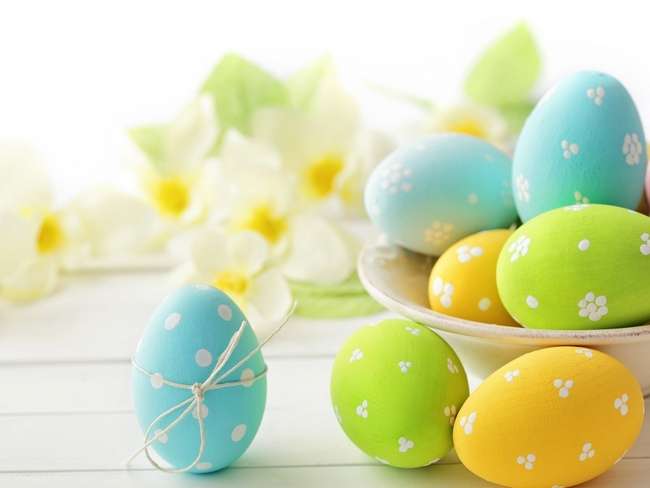 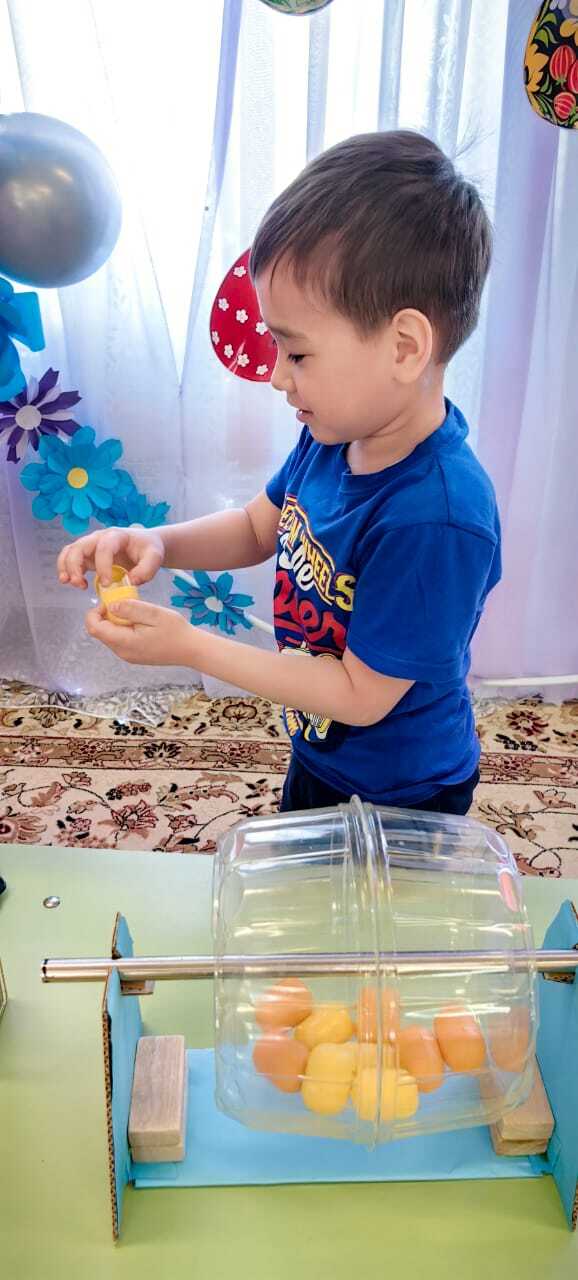 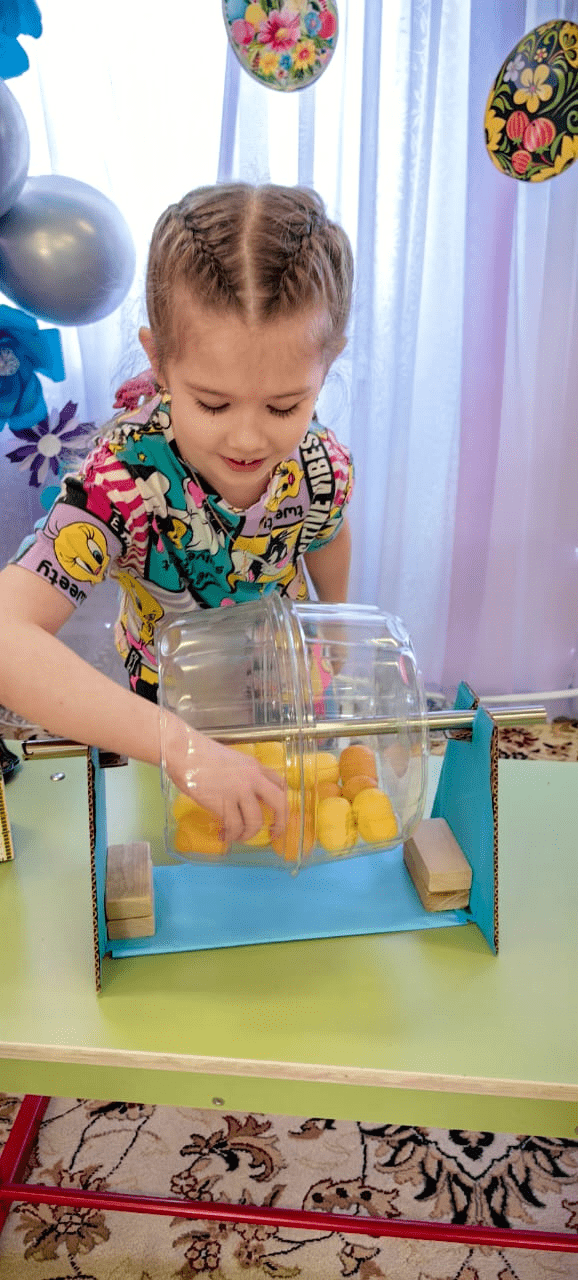 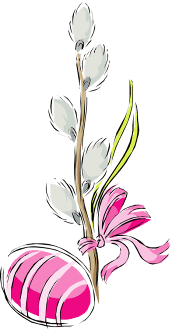 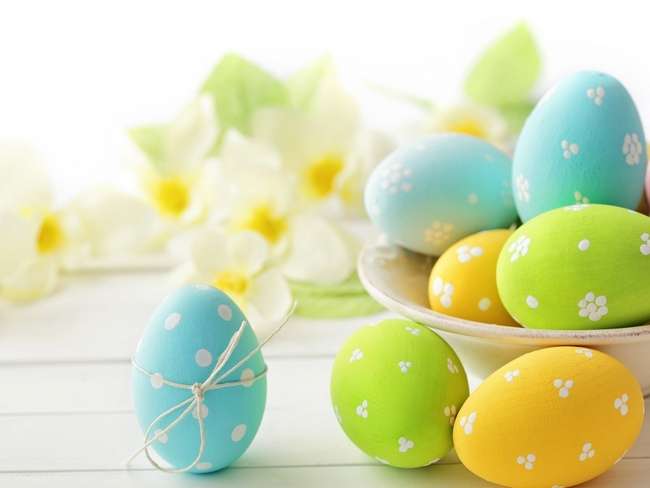 Все участники получили  свои призы:
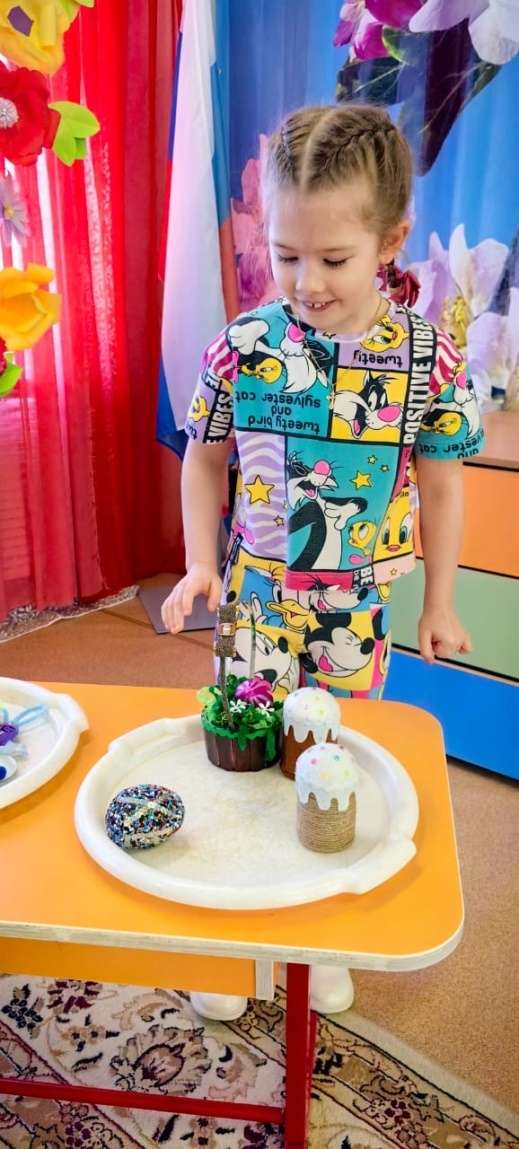 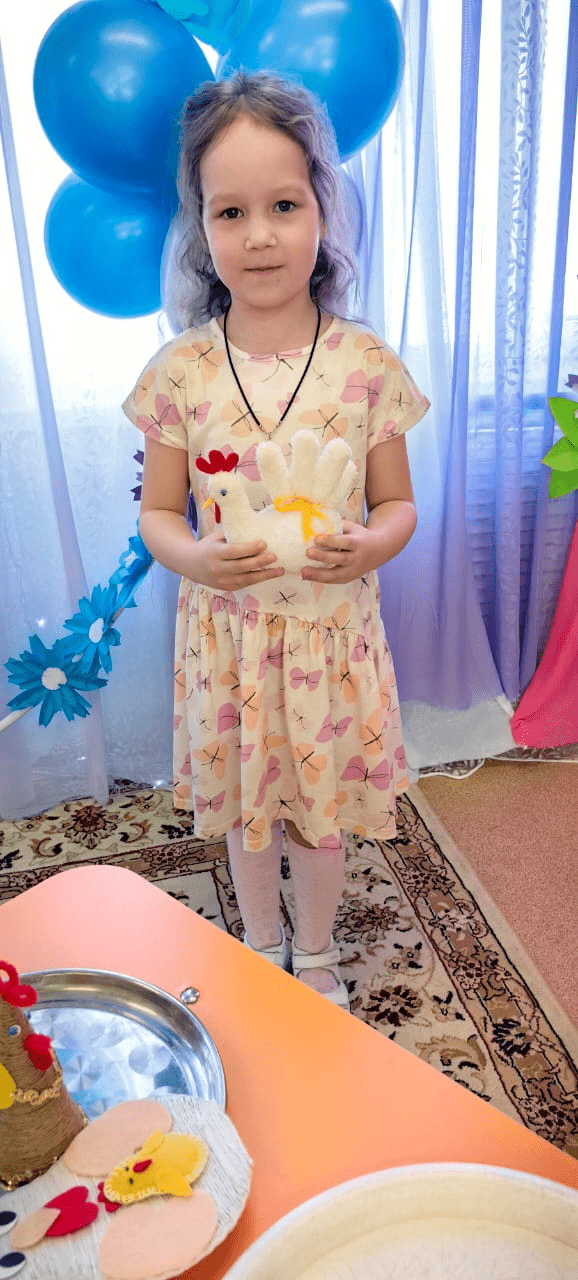 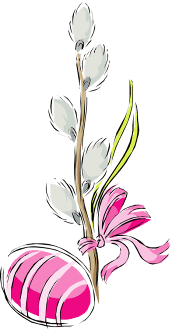 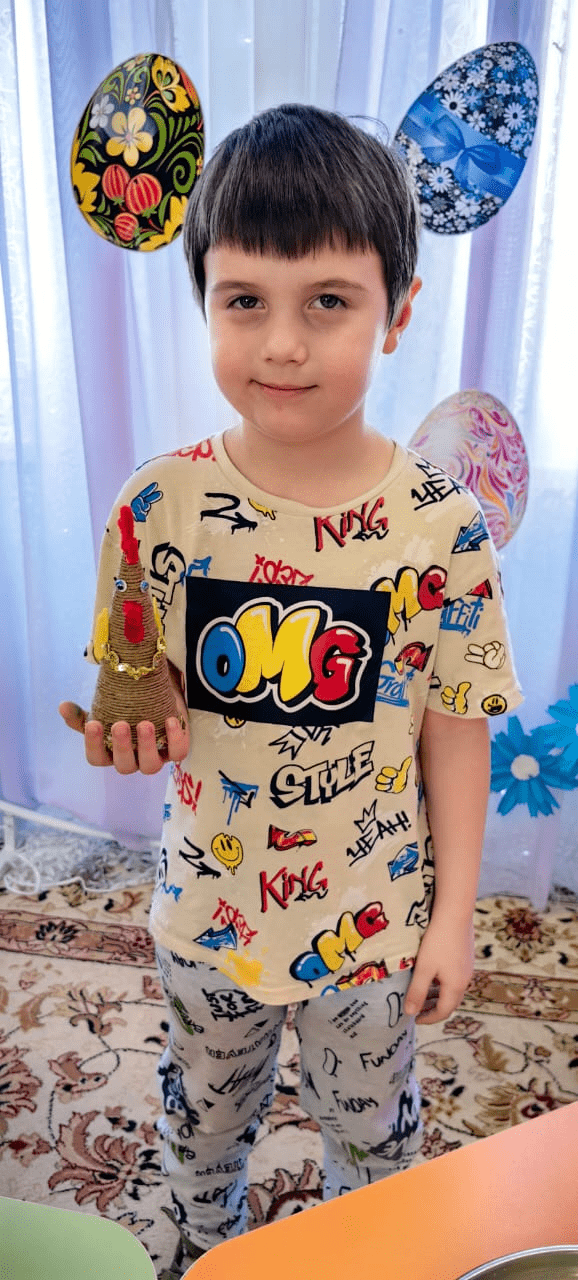 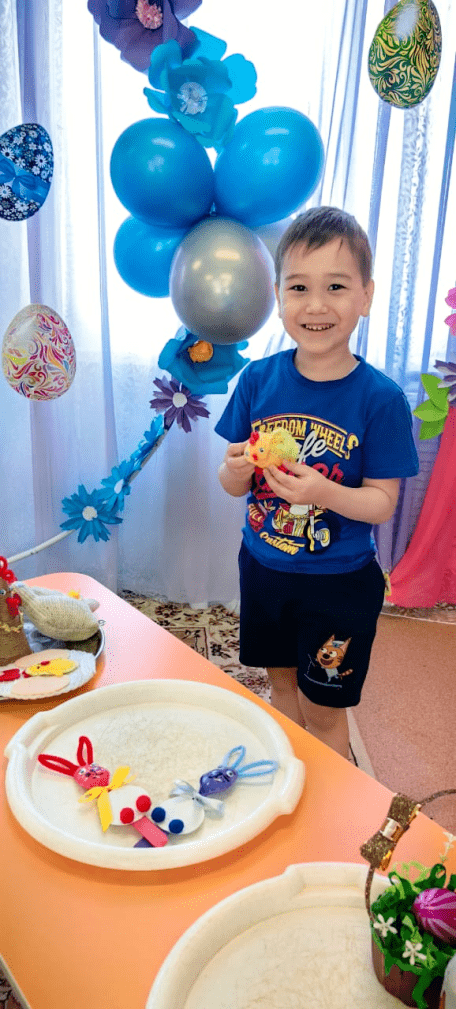 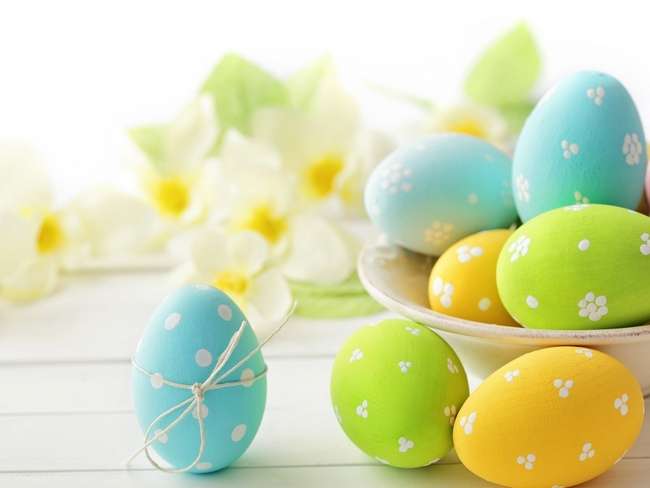 Передали деньги в 
церковь на приобретение 
новой иконы .
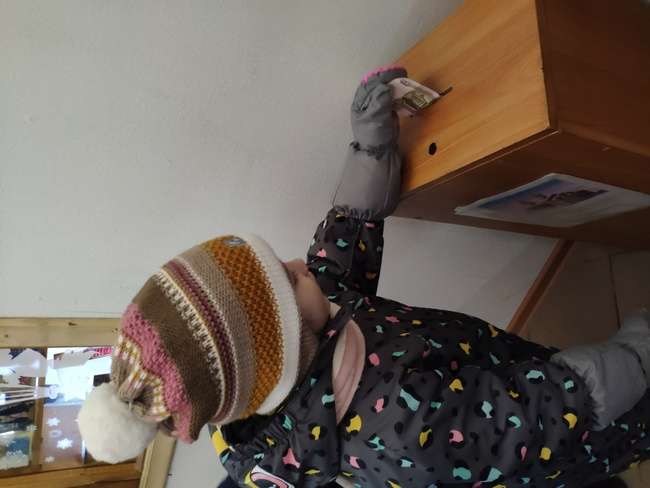 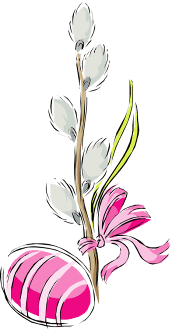 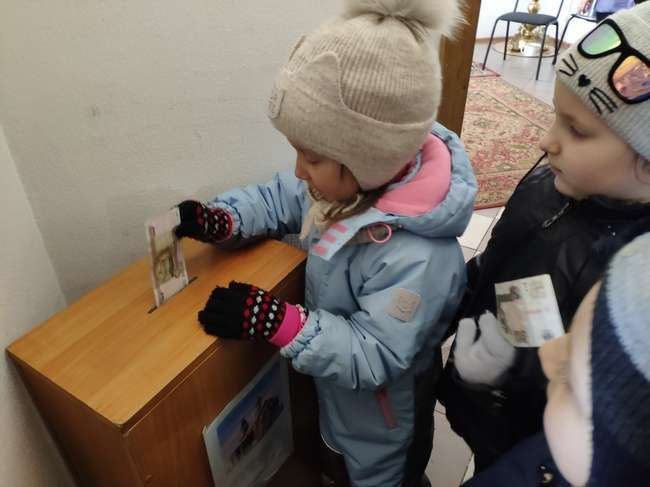 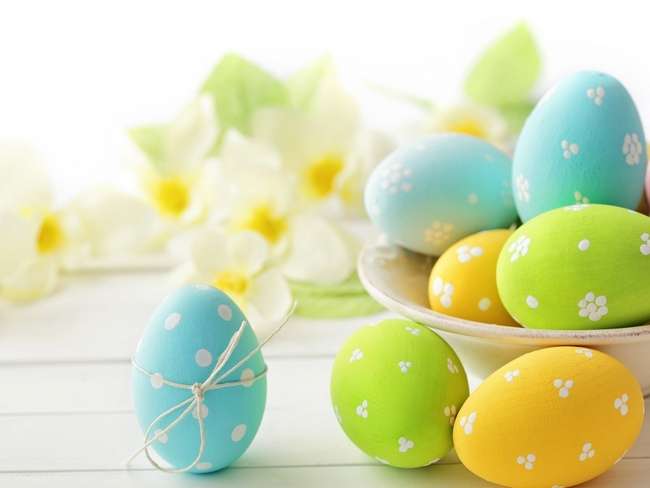 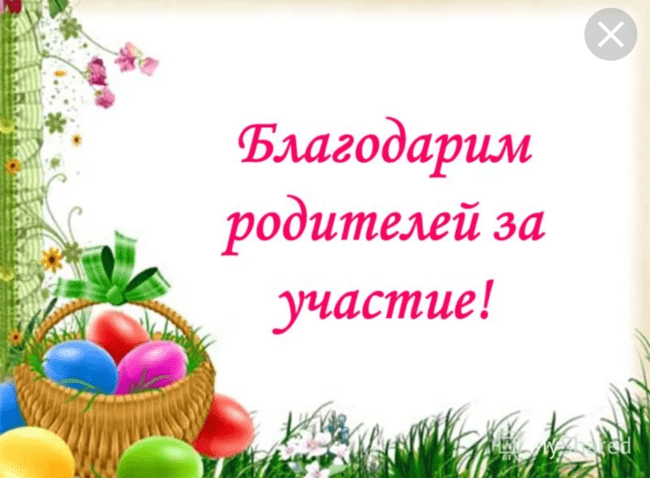 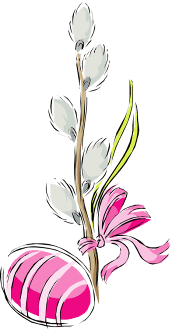